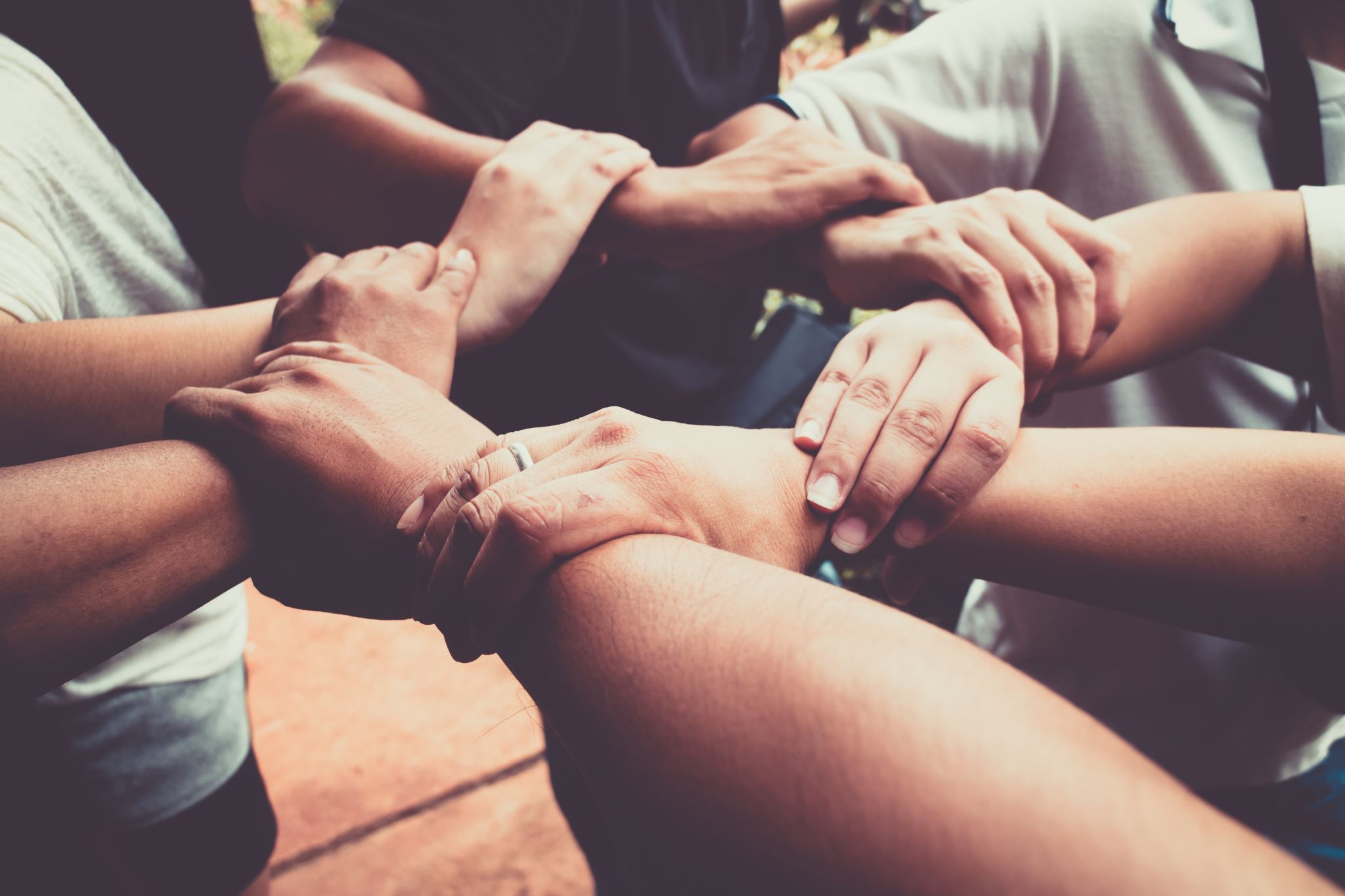 Krizová intervence
Příklady
Odborná i laická rovina
Úvaha
V krizi selhávají běžné obranné mechanismy
Psychosociální krize je časově omezena

Snaha vytvořit novou rovnováhu
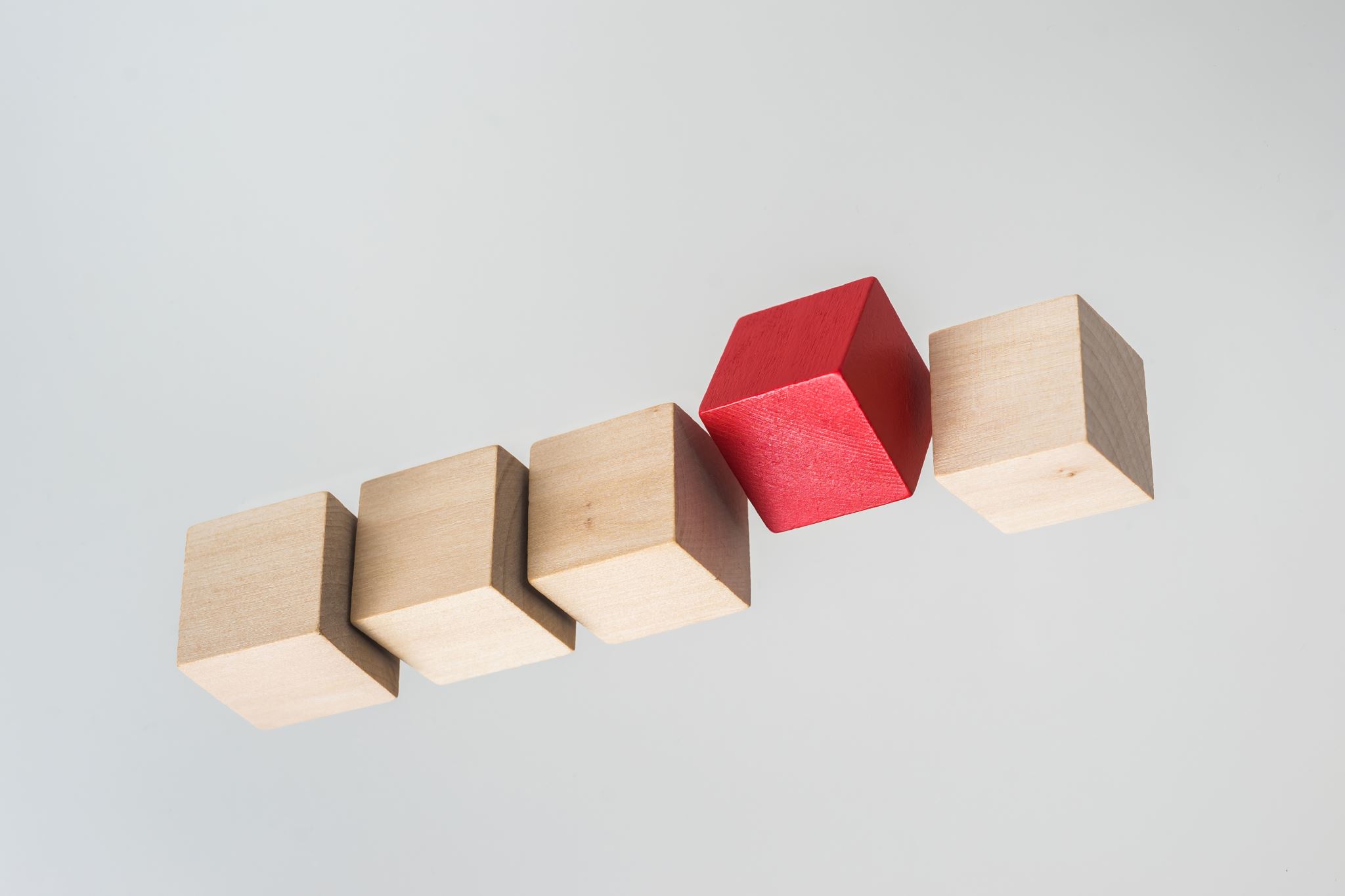 Reakce na krizi
agrese, útěk, zmrznutí
Vědomé adaptivní postupy v krizi
Důležité
Fáze krize se podobají fázím tvořivého řešení
Řada vynálezů vznikla v nouzi, 
v krizi
Tvořivé řešení
Víra a naděje
Bez naděje je svět děsivým místem
Nalézt smysl v utrpení 
(neuróza je utrpení jehož smysl nelze nalézt)
Přežít krizi
Možné krize
Vývojové krize – z dospívání
Krize ze ztráty – ohrožení života,...
Krize související s traumaty
(důležité jsou sny, noční děsy, zbytky raných strachů, někdy předjímají těžkosti, které přijdou, duše je schopna předjímat věci)
Klasifikace životních událostí
Krize – sociální pracovník musí zjistit, co se děje, kdo je vlastně klient, jakmile je klient nečitelný hned doporučit odbornou pomoc
Nejrozšířenější symptom – úzkost
Obranné mechanismy proti úzkosti 
(Máme je? Co je pro nás tím mechanismem, reflexe vlastních mechanismů.)
Základní informace ke krizové intervenci
Upozornění
Kroky krizové intervence
Další možné postupy
A další
Upozornění
Význam sociální sítě, krize, rozdělení
Významnou roli ve zvládání krizí sehrává sociální síť, kterou má člověk kolem sebe vytvořenu. Sociální pracovní sleduje vnitřní a vnější spouštěče krizí a napomáhá adaptaci objektu na vlastní vývoj a hybris – zpupnost,
 „citlivé místo“. 
Krizová intervence může být spojena s pojmy: ztráta objektu, volba, změna. 
Krize dělíme na zjevné, latentní; akutní chronické. 
Dělení probíhá podle závažnosti. Průběh krize ovlivňuje časový rámec, krizový stav, který může být prohlouben syndromem psychického ohrožení. 
Je nutné sledovat akutní reakci na stres, jestli se jedná o reakci aktivní, nebo pasivní.
Definice
Sociální pracovník definuje minimální cíle, významná je prevence možného zhoršení stavu a kontext klientových vztahů, aktivní i direktivní. 

Co se týká samotného procesu, tak nastupuje okamžitá redukce ohrožení, kterou zvládají krizová pracoviště, kde proběhne první odhad a posouzení, dále pak psychiatrická anamnéza, formulace hypotézy a intervence (Vodáčková, 2007).
Shrnutí – specifické znaky krizové intervence
Krizovou intervenci v praxi tvoří nejčastěji tyto aktivity
Čemu se vyvarovat
Doporučení